BEFORE WE START
Slido input & discuss with neighbors:
What’s the last show you watched?
Music: 122 25wi Lecture Tunes 🏂
File I/O – Hybrid processing and Printing
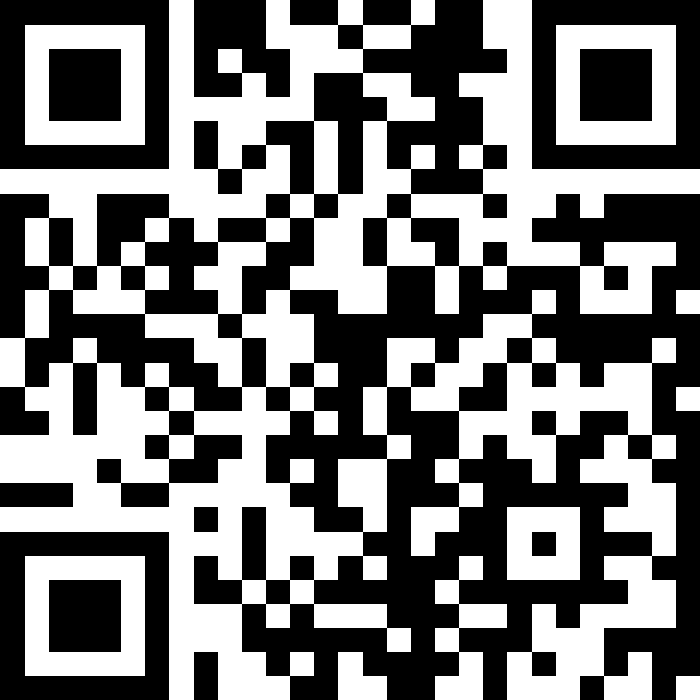 Lecture Outline
Announcements/Reminders
Refresh Last Time
Scanners with Strings
Hybrid Approach & Files
Using PrintStream for File Output
Example
Announcements
Programming Assignment 0 (P0) out later today!
Due next Thursday, January 23rd! 
Focused on File I/O
Creative Project 0 (C0) was due last night. How’d it go?
Expect grades back about a week after the assignment was due
Joined class late? Use Resubmission Cycle 0 to submit it!
Lecture Outline
Announcements/Reminders
Refresh Last Time
Scanners with Strings
Hybrid Approach & Files
Using PrintStream for File Output
Example
(Last Time) Scanner/File for input
Scanner console = new Scanner(System.in);

File newFile = new File("example.txt");
Scanner fileScan = new Scanner(newFile);
Scanner is defined in the java.util package 
import java.util.*;
File is defined in the java.io package 
import java.io.*;
Lesson 14 - Spring 2023
5
(PCM) Typical Line-Processing Pattern
while (scan.hasNextLine()) {
    String nextLine = scan.nextLine();
    // do something with nextLine
}
Lesson 14 - Spring 2023
6
(PCM) Typical Token-Processing Pattern
while (scan.hasNext__()) {
    __ nextToken = scan.next__();
    // do something with nextToken
}
Lesson 14 - Spring 2023
7
Lecture Outline
Announcements/Reminders
Refresh Last Time
Scanners with Strings
Hybrid Approach & Files
Using Printstream for File Output
Example
(PCM) Scanners with Strings (not files!)
String str = "A quick,  brown fox";

Scanner stringScan = new Scanner(str);
while (stringScan.hasNext__()) {
    __ nextToken = stringScan.next__();
    // do something with nextToken
}
Lesson 14 - Spring 2023
9
(PCM) Scanners with Strings (not files!)
String str = "A quick,  brown fox";

Scanner stringScan = new Scanner(str);
while (stringScan.hasNext()) {
    String nextToken = stringScan.next();
    System.out.println(nextToken);
}
Lesson 14 - Spring 2023
10
(PCM) Scanners with Strings (not files!)
String str = "A quick,  brown fox";

Scanner stringScan = new Scanner(str);
while (stringScan.hasNext()) {
    String nextToken = stringScan.next();
    System.out.println(nextToken);
}
Lesson 14 - Spring 2023
11
(PCM) Scanners with Strings (not files!)
String str = "A quick,  brown fox";

Scanner stringScan = new Scanner(str);
while (stringScan.hasNext()) {
    String nextToken = stringScan.next();
    System.out.println(nextToken);
}
A
Lesson 14 - Spring 2023
12
(PCM) Scanners with Strings (not files!)
String str = "A quick,  brown fox";

Scanner stringScan = new Scanner(str);
while (stringScan.hasNext()) {
    String nextToken = stringScan.next();
    System.out.println(nextToken);
}
quick,
Lesson 14 - Spring 2023
13
(PCM) Scanners with Strings (not files!)
String str = "A quick,  brown fox";

Scanner stringScan = new Scanner(str);
while (stringScan.hasNext()) {
    String nextToken = stringScan.next();
    System.out.println(nextToken);
}
brown
Lesson 14 - Spring 2023
14
(PCM) Scanners with Strings (not files!)
String str = "A quick,  brown fox";

Scanner stringScan = new Scanner(str);
while (stringScan.hasNext()) {
    String nextToken = stringScan.next();
    System.out.println(nextToken);
}
fox
Lesson 14 - Spring 2023
15
Lecture Outline
Announcements/Reminders
Refresh Last Time
Scanners with Strings
Hybrid Approach & Files
Using PrintStream for File Output
Example
(PCM) Typical Hybrid Pattern
File newFile = new File("in.txt"); 
Scanner fileScan = new Scanner(newFile);
while (fileScan.hasNextLine()) {
    String line = fileScan.nextLine();
    





}
Scanner lineScan = new Scanner(line);
    while (lineScan.hasNext__()) {
        __ nextToken = lineScan.next__();
        // do something with nextToken
    }
Line-by-line and then token-by-token to do something
Lesson 14 - Spring 2023
17
(PCM) Token vs. Line vs. Hybrid?
(PCM) Token vs. Line vs. Hybrid?
We now know 3 different ways to use Files!
Line
Token
Hybrid
Although this gives us flexibility – it can sometimes get confusing
Feel free to use the following diagram to help!
Are separate lines meaningful?
no
yes
Token-based
Do you need individual tokens?
no
yes
Line-based
Hybrid!
Lesson 14 - Spring 2023
18
(PCM) Scanning Numeric Data
On Wednesday, we primarily used String-based Scanner methods to read input from a file. Let's work with some numeric data now! 

We're going to make more use of
hasNextInt()
hasNextDouble()
nextInt()
nextDouble()
Assumptions about our file's format!
No element next or not the correct type? Expect a NoSuchElementException or an InputMismatchException
Lesson 14 - Spring 2023
19
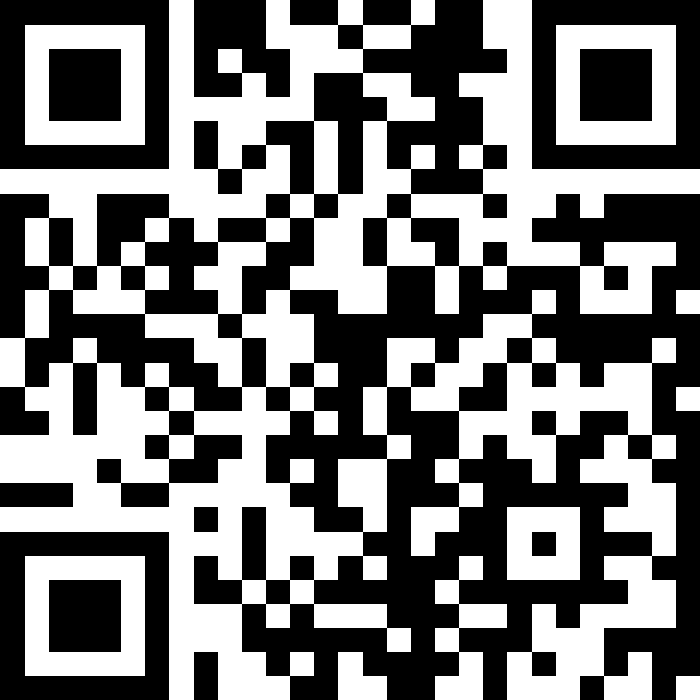 What would be the result of executing the following code?
Scanner fileScan = new Scanner(new File("data.txt"));
while (fileScan.hasNextLine()) {
    String line = fileScan.nextLine();
    Scanner lineScan = new Scanner(line);
    double min = lineScan.nextDouble();
    double max = min;
    while (lineScan.hasNextDouble()) {
        double nextNum = lineScan.nextDouble();
        min = Math.min(min, nextNum);
        max = Math.max(max, nextNum);
    }
    System.out.println("Max: " + max + ", Min: " + min);
}
A) Max: 9.2, Min: 2.3
     Max: 17.0, Min: 0.73
     Max: -1.5, Min: -1.5

B) Max: 9.2, Min: -1.5

C) Max: 9.2, Min: 2.3
     Max: 17, Min: 0.73
     Max: 0.0, Min: -1.5

D) Error
2.3 9.2
    17           0.73
   -1.5000
data.txt
[Speaker Notes: public class Temperatures {
    public static void main(String[] args) {
        int[] nums = {1, 4, 4, 8, 13};
        int totalDiff = 0;
        for (int i = 1; i <= nums.length-1; i++) {
            totalDiff += (nums[i] - nums[i - 1]);
        }
        System.out.println("Total Diff = " + totalDiff);
    }
}]
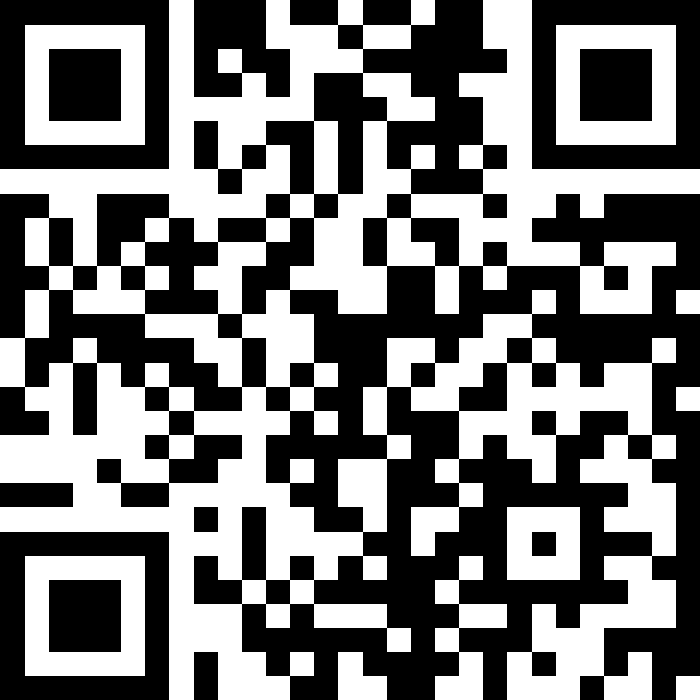 What would be the result of executing the following code?
Scanner fileScan = new Scanner(new File("data.txt"));
while (fileScan.hasNextLine()) {
    String line = fileScan.nextLine();
    Scanner lineScan = new Scanner(line);
    double min = lineScan.nextDouble();
    double max = min;
    while (lineScan.hasNextDouble()) {
        double nextNum = lineScan.nextDouble();
        min = Math.min(min, nextNum);
        max = Math.max(max, nextNum);
    }
    System.out.println("Max: " + max + ", Min: " + min);
}
A) Max: 9.2, Min: 2.3
     Max: 17.0, Min: 0.73
     Max: -1.5, Min: -1.5

B) Max: 9.2, Min: -1.5

C) Max: 9.2, Min: 2.3
     Max: 17, Min: 0.73
     Max: 0.0, Min: -1.5

D) Error
2.3 9.2
    17           0.73
   -1.5000
data.txt
[Speaker Notes: public class Temperatures {
    public static void main(String[] args) {
        int[] nums = {1, 4, 4, 8, 13};
        int totalDiff = 0;
        for (int i = 1; i <= nums.length-1; i++) {
            totalDiff += (nums[i] - nums[i - 1]);
        }
        System.out.println("Total Diff = " + totalDiff);
    }
}]
Lecture Outline
Announcements/Reminders
Refresh Last Time
Scanners with Strings
Hybrid Approach & Files
Using PrintStream for File Output
Example
(PCM) PrintStreams for output
PrintStream is defined in the java.io package 
import java.io.*;
File outputFile = new File("out.txt");
PrintStream output = new PrintStream(outputFile);
System.out.print("Hello, world! ");
System.out.println("#1 Bee Movie fan!");



output.print("Hello, world! ");
output.println("#1 Bee Movie fan!");
Hello, world! #1 Bee Movie fan!
23
Lesson 15 - Spring 202
Lecture Outline
Announcements/Reminders
Refresh Last Time
Scanners with Strings
Hybrid Approach & Files
Using PrintStream for File Output
Example
Movie Ratings
In this program, we'll be examining and altering data from a file of IMDB ratings for popular U.S. movies. This will happen through 3 major user-entered commands: 
	(F)ind movie, (A)dd a rating, and (S)ave.
small.tsv
5
Title   Average Total
Bee_Movie   6.1 176805
Barbie  6.9 455488
Oppenheimer 8.4	588723
Poor_Things 8.5	20542
Spider-Man:_Across_the_Spider-Verse 8.6	329200
Movie Ratings
Welcome to the CSE 122 Movie Rating Program!
Loaded 5 movies from small.tsv!

Menu: (F)ind movie, (A)dd rating, (S)ave, (Q)uit
Enter your choice: F
What's the name of the movie? Bee_Movie
Movie Bee_Movie found!
    Average Rating: 6.1
    Total Ratings: 176805

Menu: (F)ind movie, (A)dd rating, (S)ave, (Q)uit
Enter your choice: A
What movie would you like to add your rating to? Bee_Movie
And what rating would you like to give? 100000

Menu: (F)ind movie, (A)dd rating, (S)ave, (Q)uit
Enter your choice: f
What's the name of the movie? Bee_Movie
Movie Bee_Movie found!
    Average Rating: 6.7
    Total Ratings: 176806

Menu: (F)ind movie, (A)dd rating, (S)ave, (Q)uit
Enter your choice: S
What's the name of the file you'd like to save to? out.txt

Menu: (F)ind movie, (A)dd rating, (S)ave, (Q)uit
Enter your choice: q
Thank you for using this program! Bye!
small.tsv
5
Title   Average Total
Bee_Movie   6.1 176805
Barbie  6.9 455488
Oppenheimer 8.4	588723
Poor_Things 8.5	20542
Spider-Man:_Across_the_Spider-Verse 8.6	329200
[Bee_Movie, Barbie, Oppenheimer, Poor_Things, Spider-Man…]
[6.1,       6.9,    8.4,         8.5,         8.6]
[176805,    455488, 588723,      20542,       329200]
Movie Ratings: Development Strategy
Fill in the main method with a loop that calls a method to read the data in from the .tsv file and allows the user to select between the different options (find, add, save, quit) I was nice and did this for you 😇
Implement a method to load the movie rating data from the file and populate the appropriate arrays
Implement a method that allows users to find the rating for a movie
Implement a method that allows users to add a rating for a movie
Implement a method that allows users to save the movie ratings information to a file